6B. Solving difficult problems
-- Computational Complexity
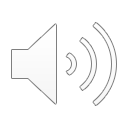 Calculating sums etc are ‘easy’. CMOS does that very
quickly. We keep pushing our limits on this.

There are problems that are fundamentally harder
to solve. They need an entirely different approach.
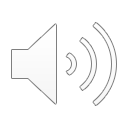 2
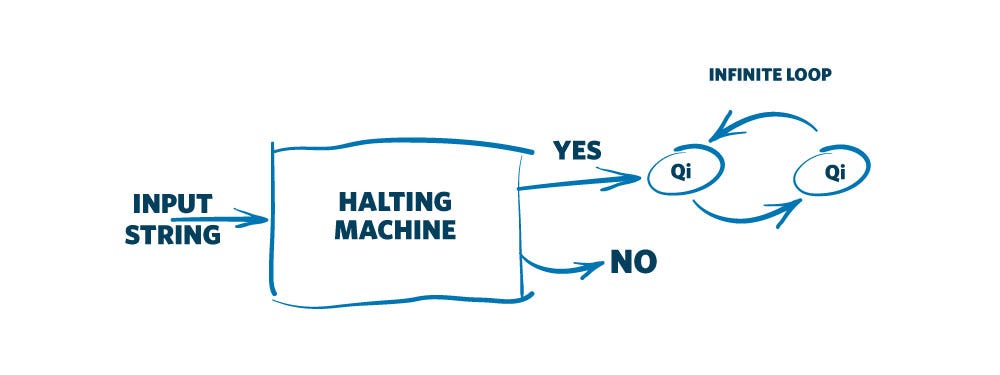 Turing Halting Pb:
Will the code 
get stuck 
in a loop?
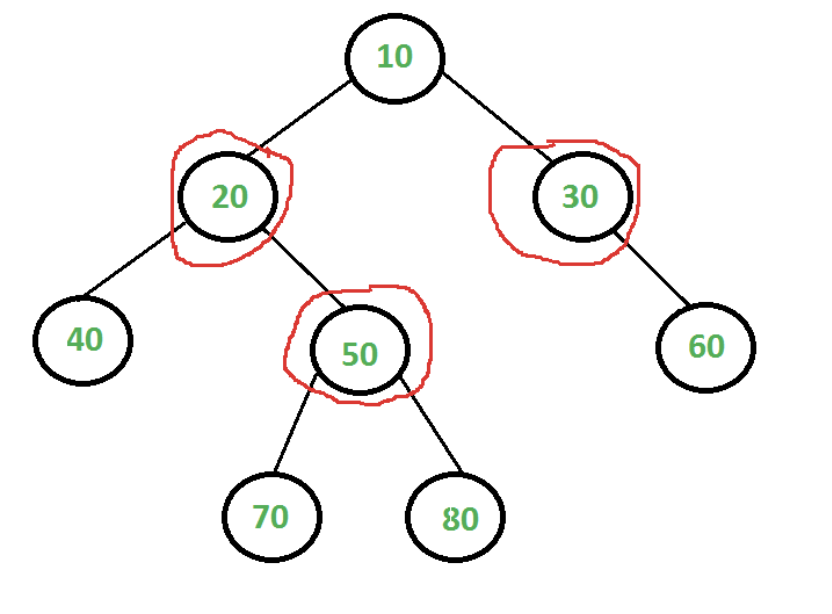 NPC: Solve NP, Cerify P
Polynomial equiv of SAT
NPI:
NPH: Solving takes NP
NP: Certify in P
Vertex covering:
Min set of vertices
that cover every edge
of an undirected graph
Good example?Conjectures exist…
P-time solution
P-time certification
P: Solve & certify in P
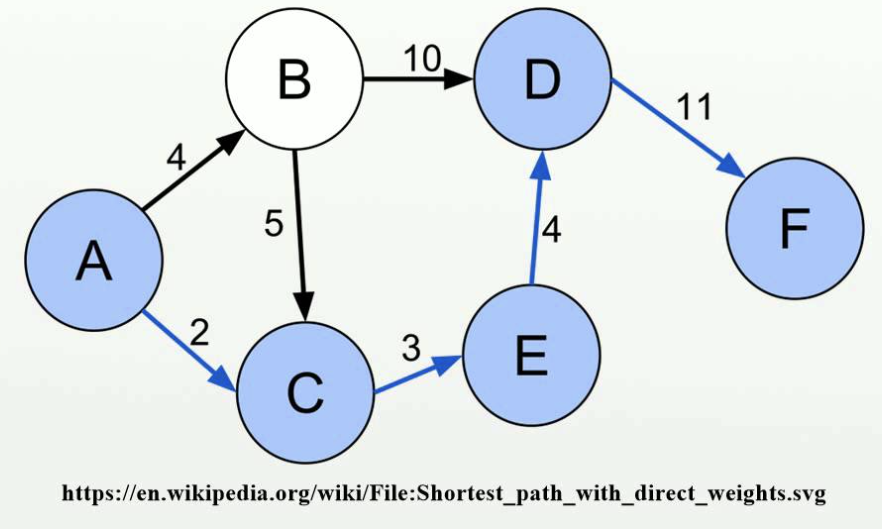 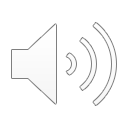 Shortest path in a weighted
network (Dijkstra)
3
P-time solution
P-time certification
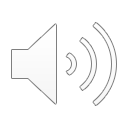 4
Is P = NP ??
Karp’s 21 NP-complete problems (polynomial equiv of SAT)
Satisfiability: the boolean satisfiability problem for formulas in conjunctive normal form (SAT)
0–1 integer programming (only the restrictions must be satisfied, with no optimization)
Clique (see also independent set problem)
Set packing
Vertex cover
Set covering
Feedback node set
Feedback arc set
Directed Hamilton circuit (Directed Hamiltonian cycle)
Undirected Hamilton circuit (Undirected Hamiltonian cycle)
Satisfiability with at most 3 literals per clause (equivalent to 3-SAT)
Chromatic number (also called the Graph Coloring Problem)
Clique cover
Exact cover
Hitting set
Steiner tree
3-dimensional matching
Knapsack (Karp's definition of Knapsack is closer to Subset sum)
Job sequencing
Partition
Max cut
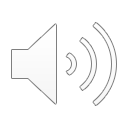 5
Real world applications
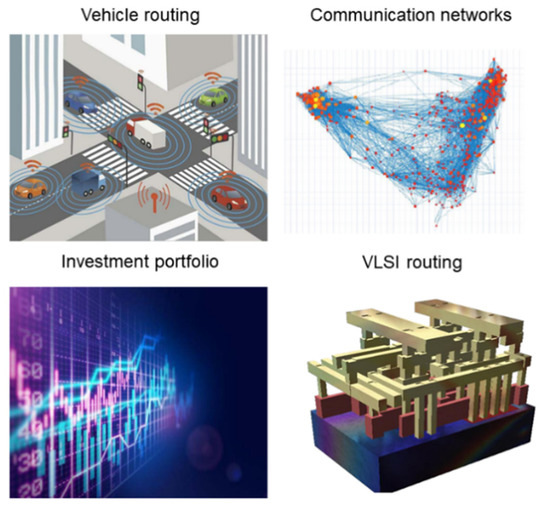 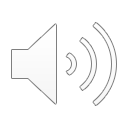 Zhang, Y.; Deng, Y.; Lin, Y.; Jiang, Y.; Dong, Y.; Chen, X.; Wang, G.; Shang, D.; Wang, Q.; Yu, H.; et al. Oscillator-Network-Based Ising Machine. Micromachines 2022, 13, 1016.
6
Ahmed, I.; Chiu, P.W.; Moy, W.; Kim, C.H. A probabilistic compute fabric based on coupled ring oscillators for solving combinatorial optimization problems. IEEE J. Solid-State Circuits 2021, 56, 2870–2880.
MAX-CUT (NP-Complete)
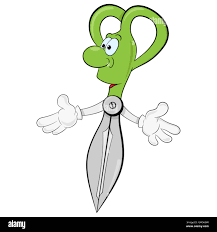 Happy scissor that wants to cut as many
edges as possible along one smooth line

Tank deciding how many routes can I destroy
in one motion without going backward
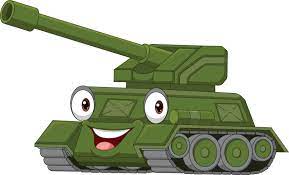 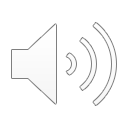 7
MAX-CUT
Easy to check if this solution is better
than another offered solution
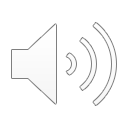 8
MAX-CUT
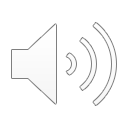 9
MAX-CUT
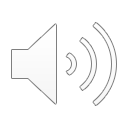 10
e.g. Image Classification
Weighted max cut
(maximize distance
BETWEEN groups)
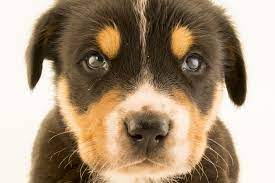 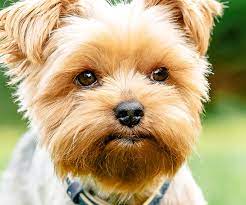 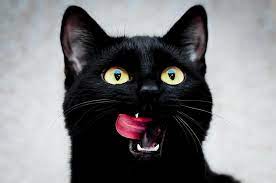 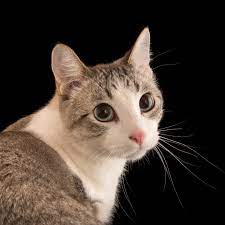 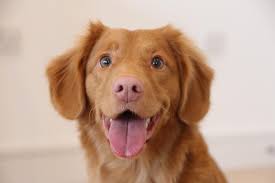 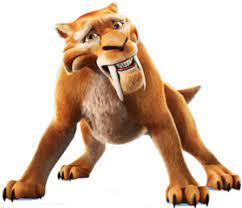 ???
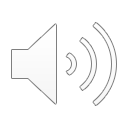 11
Boolean 3-SAT
(x1 v x2 v x3) ^ (x1 v x2 v x4) ^ (x4 v x1 v x3) ^ (x4 v x1 v x2)
Find consistent assignments of xi = 0, 1 such that
the net result is 1 (TRUE)
x1 = 1
x2= 0
x3= 0
x4= 1
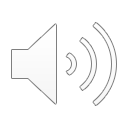 12